Target: I can identify polarity of molecules















  K	         C 	                 Q
Polarity Flow Chart Handout
Polarity
What’s happening inside covalent molecules like O2 or H2?
Electrons are shared equally
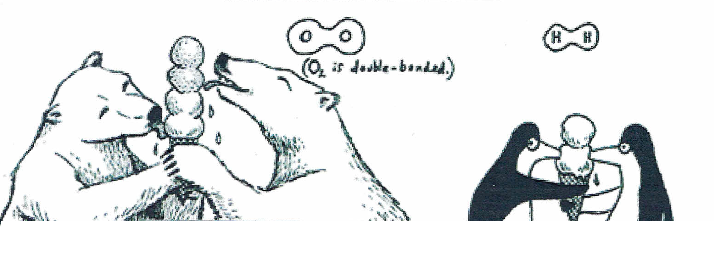 Example:  HF
Molecules become POLAR when electrons are not shared equally
HF is covalent but electrons are not shared equally
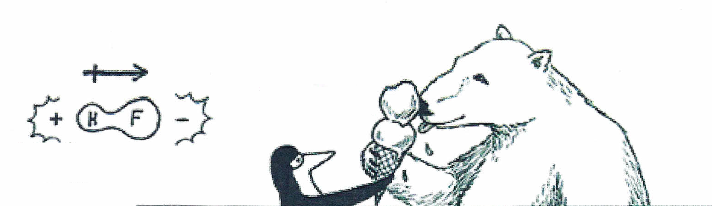 Polar molecules with more than 2 atoms
Water has:
2 H’s willing to almost give up electrons 
1 electronegative OEnds up UNEQUAL
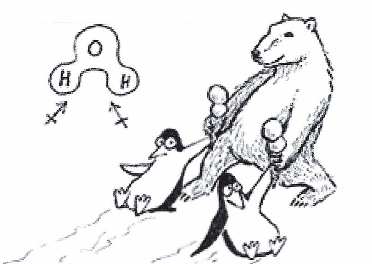 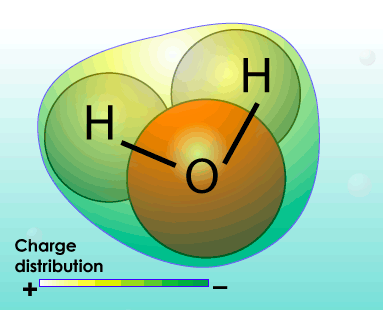 Symmetry…the pole destroyer!
CO2
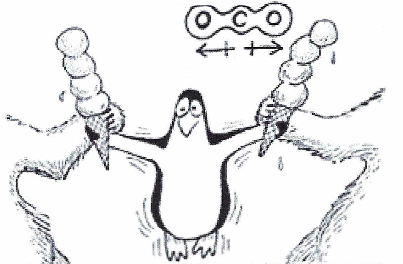 Has 1 carbon surrounded by 2 electronegative Oxygens, but is NOT polar?!?!
Electron density is still SYMETRICAL which makes it non-polar
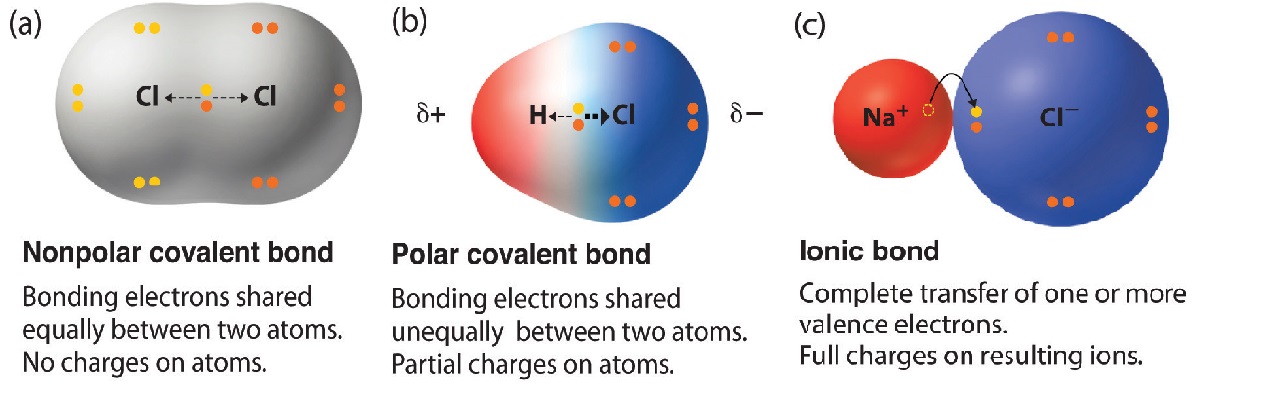 Careful about polar BOND versus polar MOLECULE
Polar bond AND Polar molecule
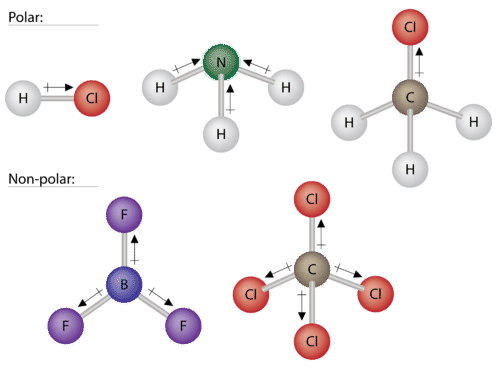 Polar bond AND NON-polar molecule
Three ways to diagram “dipoles”
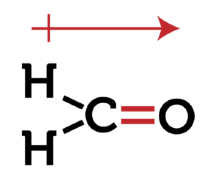 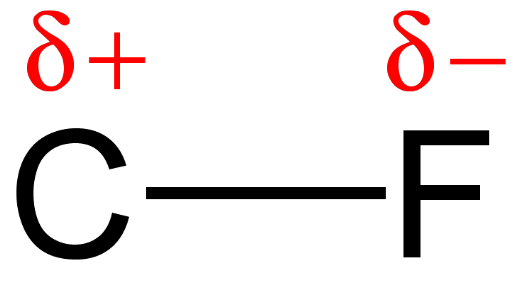 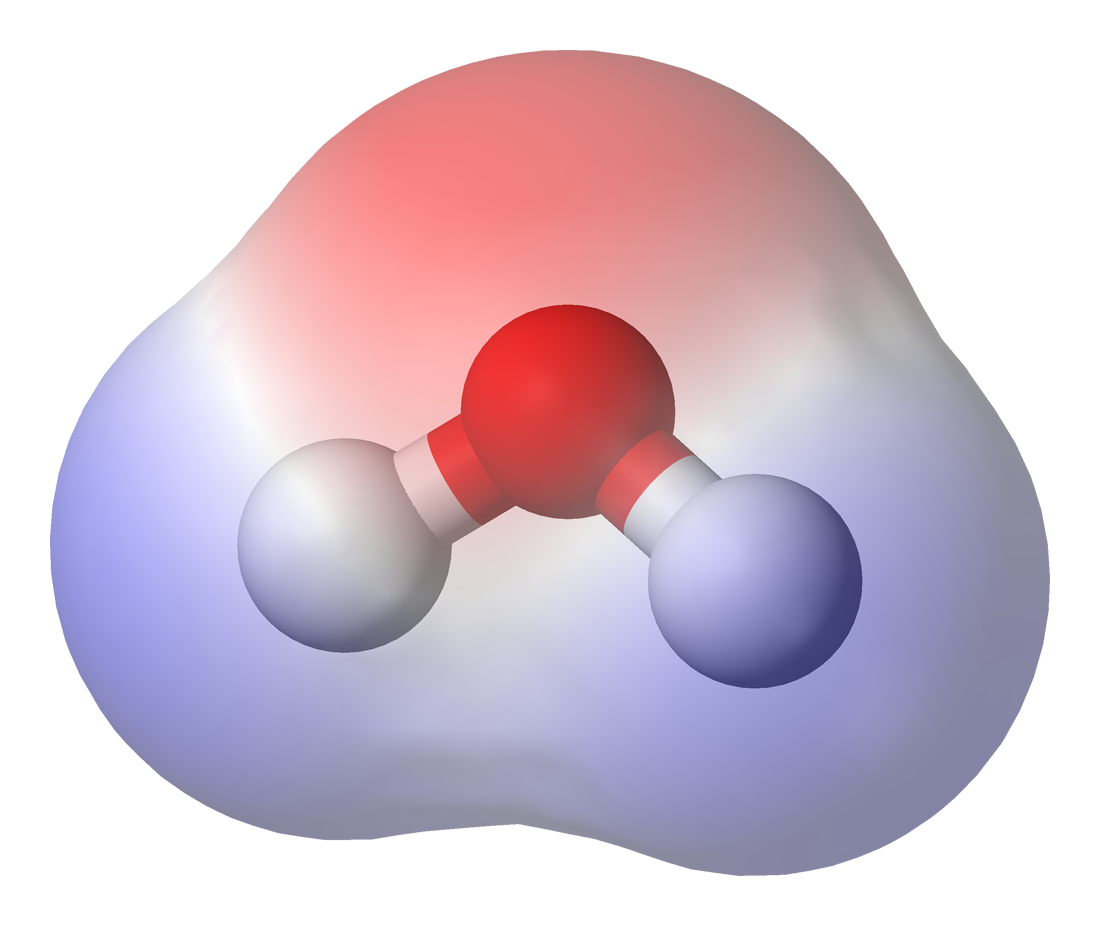 NO
Are ions present?
YES
Ionic Compound
Are there more than two atoms?
YES
NO
Is the lewis structure symmetrical?
Are both atoms the same element?
NO
YES
Non-polar
Polar
NO
YES
Polar
Non-polar
Target: I can identify polarity of molecules















  K	         C 	                 Q
Polarity Flow Chart Handout
YouTube Link to Presentation
https://youtu.be/RqmDU2u3aNw